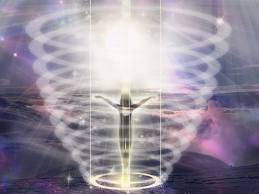 Science of Daily Living as Spiritual Beings
Science of Spiritual Beings Lectures
Presented at Unity Church 
Oct 24, 31 - Nov 7, 14, 2011
By Doug Matzke, Ph.D. Doug@QuantumDoug.com
Basic Unity Principles
God is the source and creator of all. There is no other enduring power. God is good and present everywhere
We are spiritual beings, created in God’s image. The spirit of God lives within each person; therefore, all people are inherently good
We create our life experiences through our way of thinking
There is power in affirmative prayer, which we believe increases our connection to God
Knowledge of these spiritual principles is not enough. We must live them
10/24/2011 DJM
2
Source of Everything
Coalescence of classical  universe (Big Bang)
4d space-time has special properties
Classical matter-energy from symmetry breaking
 High specialized ‘hot’ state of entropy
Ubiquitous quantum foam still underlies every ‘thing’
Before the very beginning (Bit Bang or Big Thought)
No-thing (no matter or energy)
No-where (no space)
No-when (no time)
Only quantum source potential (God?)
Back drop for quantum infinity (God?)
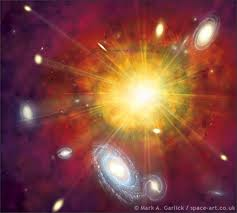 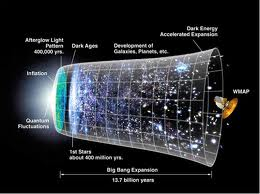 11/14/2011 DJM
3
Everything as intelligent strands
Reality of ubiquitous high dimensional quantum strands
Protophysics principles
Backdrop of no time and no space (the void)
Infinity of infinities of source dimensions (God?)
High dimensions cannot ‘fit’ in fewer dimensions
Classical world & light emerges from quantum source dims
Qubits 2 dims, photon 3 dims, ebits 4 dims.
Black holes and zero point energy are quantum bits
Quantum dimensional strand properties
Vibrational strands are orthogonal states (spin ½ of qbits)
Probabilities  based realities
Superposition & entanglement (non-locality & Shor’s Algor.)
Inclusion based state management (semantic address)
Locality & change without classical space-time metrics
11/14/2011 DJM
4
Spiritual Beings of Light
Spiritual  Beings of Light Properties 
Inclusion based set of dimensional strands
Same as how universe was created
God’s image due to quantum strand properties
Perceived as set of luminous strands of light
Supermind properties due to quantum states
Higher self is eternal & outside space-time
Non-classical time behaviors (10k pics, zone, etc)
Non-classical space behaviors (RV, OBE, void, etc)
High self is concurrent thoughts & observer frames
Perform Concurrent Thought Exercise
11/14/2011 DJM
5
Supermind & Infinite Intelligence
Quantum mind is outside physical brain
Send/receive thoughts as abstract idea
Send/receive thoughts as emotional state

Children have meaning before language
Intuition and precognitive events
Energy flows where attention goes
Perform Telepathy Exercises
Perform Attention Exercise
11/14/2011 DJM
6
Choose your Thoughts
Law of Attraction
Inclusion based universe
Like attracts Like (where Not X = X)
Quantum dimensions have meaning
Vortex is set of thought addresses 

Thought Development
Meditation decouples from brain focus/frequencies
One thought and No thought
Focus thoughts w/mental, emotional & physical bodies
Spatial Anchoring Exercise
Visual Squash Exercise
11/14/2011 DJM
7
Become Aware of Feelings
Feeling and Internal Representation
Visual properties
Auditory properties
Kinesthetic properties
Internal beliefs and little voice

Feelings of Person’s Emotional Intent
Write down tone and intent properties
Feeling of Belief Experiment
Emotional Language Experiment
11/14/2011 DJM
8
Emotions Amplify Thoughts
Connect Mental, Emotional and Physical Bodies
Choose positive emotions to fuel every thought 
love, joy, appreciation, grace, humor, etc
Unity: abundance, integrity, harmony, gratitude
Positive emotions enable more energy 
negative emotions pinch off energy 
All emotions fuel the memory, thought feedback cycle
Start from the vortex to solve all problems
Prayer is most effective from state of grace (vs. want)
Emotional Memory Exercise
11/14/2011 DJM
9
[Speaker Notes: Avoid negative emotions: fear, anger,  impatience, skepticism, judgment, ‘better than’]
Physical Body and Vortex Energy
Building Energy in Body
Grounding and clearing 
Stacked breathing and skin Breathing
Breathwork and breathing techniques
Cutting Aka Chords

Manipulating Energy with Body
Anchoring as superposition/entanglement
Resource anchoring
Breathing  & Aka Exercises
Anchoring Exercises
11/14/2011 DJM
10
Enlightened and Bright Future
Live as spiritual Beings of Light
More enlightenment which clears/grounds the dense thought/energy clutter
Choose higher/lighter vibrational emotions/thoughts
Connect higher self with mental, emotional and physical world/body
Experience alignment of source energy vortex flow as divine grace
Space-time complexity building of spiritual beings
Increasing awareness of Increasing connectedness
‘Living in Now’ means  more quantum parallel and less sequential thought
Light dimension complexity increases knowing and supermind
Beliefs and Expectations of Heaven on Earth
Synchronistic events are attracted, expected and common
Inspiration, knowing and telepathy are every day and real
Awakening and Manifestation is expected  and quick 
Improve health and healing due to enlightened vortex energy flows
Children will lead the way
Indigo Children, Crystal Children, Children of Now
Born as joyful awakened beings of light that know who they are
Expected advanced savant and metaphysical powers (i.e. movie themes)
11/14/2011 DJM
11
Questions and Discussion
Possible Discussion Topics:
Daily life in the future
Books about future : 2020, Monroe, 10th Insight
Good vs. bad: human labels or energy flow?
Clearing, grounding and anchoring
Enlightenment and awakening
Aligning mental, emotional & physical bodies
Manifestation & mind affecting the physical world
More subtle energy techniques
Spirit guides and channels
Infinite Intelligence and Supermind
11/14/2011 DJM
12